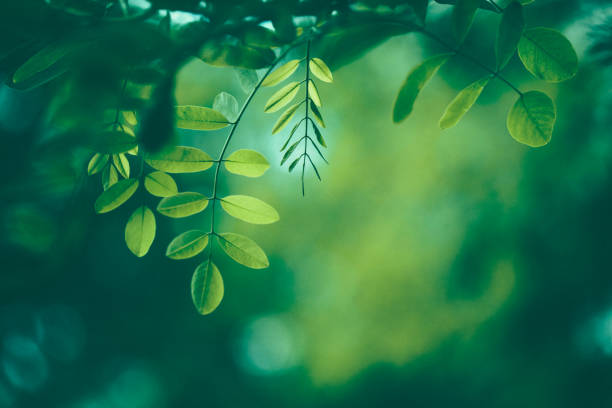 M.Sc. SLP PGS1-A-ChLa
31953
    Child Language Disorders